Emerging Ethical Issues for Special Victims’ Counsel
Martin Mitchell
Adjunct Associate Professor of Law 
at Washington College of Law, American University

May 2023
Disclaimer
Disclaimer: The views in this presentation are those of the author and do not necessarily reflect the official policy or position of any past or current employer.
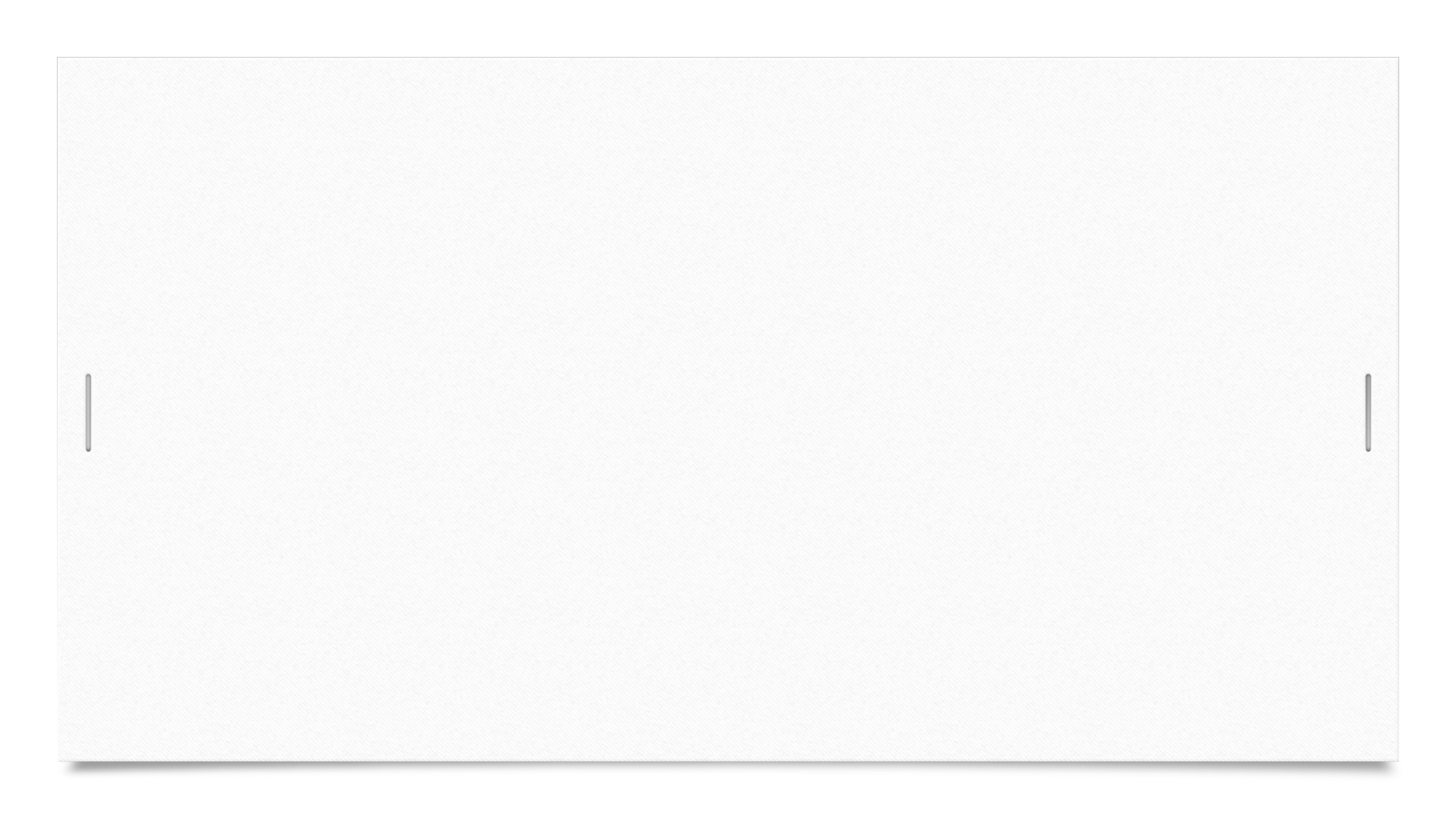 WWI Poster
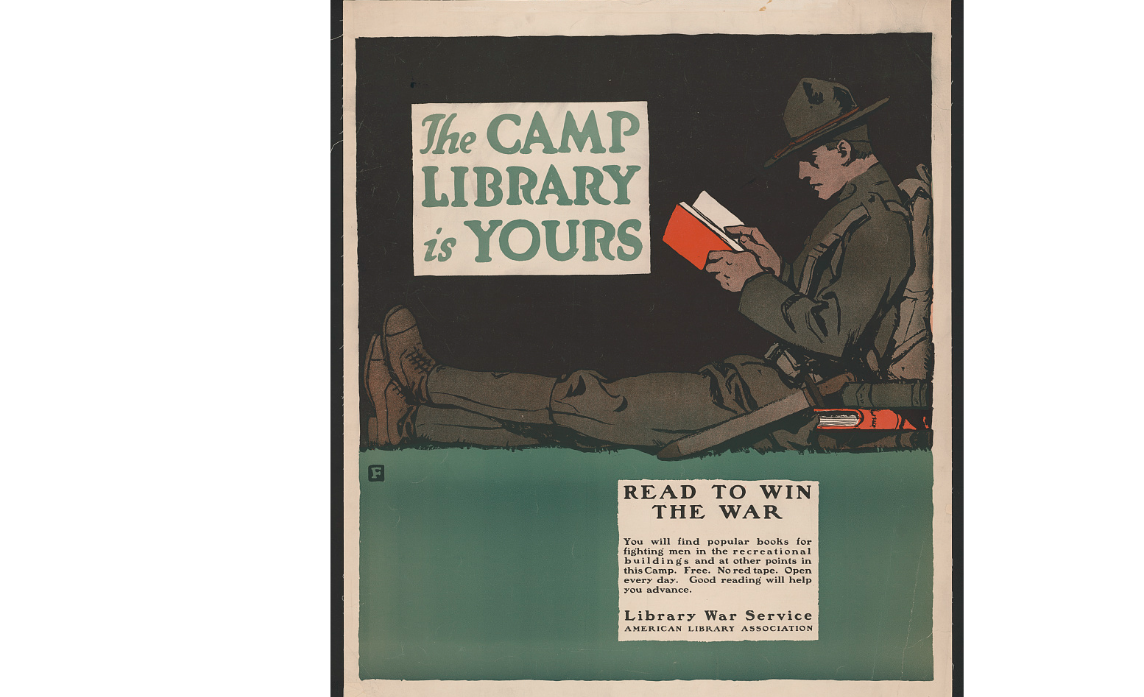 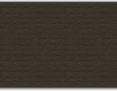 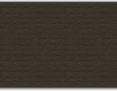 [Speaker Notes: https://www.loc.gov/resource/ppmsca.40831/

Notes
-  Caption label from exhibit "World War I ...": Charles Buckles Falls Promotes Literacy. U.S. military officials, concerned by low literacy rates, even among native-born American soldiers, promoted reading and writing. The American Library Association maintained libraries for servicemen both at home and overseas through its Library War Service directed by Librarian of Congress Herbert Putnam. Artist Charles Buckles Falls, who signed this poster with only an "F," designed a number of World War I recruitment posters, as well as those encouraging Americans to donate books and soldiers to use camp libraries. Between 1917 and 1920, some seven to ten million books and magazines were distributed.

Call Number/Physical Location
POS - US .F35, no. 10 (C size) [P&P]
Repository
Library of Congress Prints and Photographs Division Washington, D.C. 20540 USA http://hdl.loc.gov/loc.pnp/pp.print]
Sources of Law
Bar Rules
Rule 1.1, Competence
Rule 1.4, Communication
Rule 1.6, Confidentiality of Information
Rule 3.3, Candor to the Tribunal
Rule 4.1, Truthfulness in Statements to Others
Rule 8.4, Misconduct
Cases & Controversies
[Speaker Notes: We will be looking at the professional responsibility rules for attorney and the judicial canons for judges.  
The professional responsibility rules for attorneys and the resulting decisions provide guide rails for the conduct of judges.  
Judge will likely have more restrictions on their behavior.]
DC Bar Rule 1.1: Competence
a) A lawyer shall provide competent representation to a client. Competent representation requires the legal knowledge, skill, thoroughness, and preparation reasonably necessary for the representation.
   (b) A lawyer shall serve a client with skill and care commensurate with that generally afforded to clients by other lawyers in similar matters.
[Speaker Notes: DC Bar – Communication (last visited 2 March 2022)]
DC Bar Rule 1.4: Communication
(a) A lawyer shall keep a client reasonably informed about the status of a matter and promptly comply with reasonable requests for information.   (b) A lawyer shall explain a matter to the extent reasonably necessary to permit the client to make informed decisions regarding the representation.   (c) A lawyer who receives an offer of settlement in a civil case or proffered plea bargain in a criminal case shall inform the client promptly of the substance of the communication
[Speaker Notes: DC Bar – Communication (last visited 2 March 2022)]
DC Bar Rule 1.6, Confidentiality of Information
(a) Except when permitted under paragraph (c), (d), or (e), 
a lawyer shall not knowingly:
(1) reveal a confidence or secret of the lawyer’s client;
(2) use a confidence or secret of the lawyer’s client to the disadvantage of the client;
(3) use a confidence or secret of the lawyer’s client for the advantage of the lawyer or of a third person.
[Speaker Notes: DC Bar – Communication (last visited 2 March 2022)]
DC Bar Rule 3.3: Candor to Tribunal
(a) A lawyer shall not knowingly:
  (1) Make a false statement of fact or law to a tribunal or fail to correct a false statement of material fact or law previously made to the tribunal by the lawyer, unless correction would require disclosure of information that is prohibited by Rule 1.6;
(2) Counsel or assist a client to engage in conduct that the lawyer knows is criminal or fraudulent, but a lawyer may discuss the legal consequences of any proposed course of conduct with a client and may counsel or assist a client to make a good-faith effort to determine the validity, scope, meaning, or application of the law;
[Speaker Notes: DC Bar - Candor to Tribunal (last visited 2 March 2022)]
DC Bar Rule 3.3: Candor to Tribunal
(a) A lawyer shall not knowingly:
  (1) Make a false statement of fact or law to a tribunal or fail to correct a false statement of material fact or law previously made to the tribunal by the lawyer, unless correction would require disclosure of information that is prohibited by Rule 1.6;
(2) Counsel or assist a client to engage in conduct that the lawyer knows is criminal or fraudulent, but a lawyer may discuss the legal consequences of any proposed course of conduct with a client and may counsel or assist a client to make a good-faith effort to determine the validity, scope, meaning, or application of the law;
[Speaker Notes: DC Bar - Candor to Tribunal (last visited 2 March 2022)]
DC Bar Rule 3.3: Candor to Tribunal
(a) A lawyer shall not knowingly:
  (3) Fail to disclose to the tribunal legal authority in the controlling jurisdiction not disclosed by opposing counsel and known to the lawyer to be dispositive of a question at issue and directly adverse to the position of the client; or (4) Offer evidence that the lawyer knows to be false, except as provided in paragraph (b). A lawyer may refuse to offer evidence, other than the testimony of a defendant in a criminal matter, that the lawyer reasonably believes is false.
	(c) The duties stated in paragraph (a) continue to the conclusion of the proceeding.
[Speaker Notes: DC Bar - Candor to Tribunal (last visited 2 March 2022)]
DC Bar Rule 3.3: Candor to Tribunal
(a) A lawyer shall not knowingly:
  (4)(d) (d) A lawyer who receives information clearly establishing that a fraud has been perpetrated upon the tribunal shall promptly take reasonable remedial measures, including disclosure to the tribunal to the extent disclosure is permitted by Rule 1.6(d).
[Speaker Notes: DC Bar - Candor to Tribunal (last visited 2 March 2022)]
Rule 4.1: Truthfulness in Statements to Others
In the course of representing a client, a lawyer shall not knowingly:
   (a) Make a false statement of material fact or law to a third person; or
   (b) Fail to disclose a material fact to a third person when disclosure is necessary to avoid assisting a criminal or fraudulent act by a client, unless disclosure is prohibited by Rule 1.6.
DC Bar Rule 8.4 MISCONDUCT
It is professional misconduct for a lawyer to:
   (a) Violate or attempt to violate the Rules of Professional Conduct, knowingly assist or induce another to do so, or do so through the acts of another;   (b) Commit a criminal act that reflects adversely on the lawyer’s honesty, trustworthiness, or fitness as a lawyer in other respects;   (c) Engage in conduct involving dishonesty, fraud, deceit, or misrepresentation;   (d) Engage in conduct that seriously interferes with the administration of justice;   (e) State or imply an ability to influence improperly a government agency or official;   (f) Knowingly assist a judge or judicial officer in conduct that is a violation of applicable rules of judicial conduct or other law; or   (g) Seek or threaten to seek criminal charges or disciplinary charges solely to obtain an advantage in a civil matter.
[Speaker Notes: DC Bar – Misconduct (last visited 2 March 2022)]
ABA Standards of Practice for Lawyers Representing Victims of Domestic Violence, Sexual Assault and Stalking in Civil Protection Order Cases
ABA Commission on Domestic Violence/ABA Standards, 2007
Competent Knowledge of the Law
Competent Knowledge of Domestic Violence, Sexual Assault & Stalking
Culturally Competent Representation
Effective Client Communication
Scope of Representation
[Speaker Notes: https://icadvinc.org/wp-content/uploads/2019/06/standards-of-practice-for-lawyers-representing-victims-of-domestic-violence-sexual-assault-and-stalking-in-civil-protection-order-cases.pdf]
ABA Standards of Practice for Lawyers Representing Victims of Domestic Violence, Sexual Assault and Stalking in Civil Protection Order Cases
Military Concerns
Restricted vs Unrestricted Reporting
Civilian Protective Orders
Military Protection Orders
civilian law enforcement agencies and civilian courts cannot enforce military protection orders because they do not meet the due process requirements under the full faith and credit provisions of VAWA
UCMJ Jurisdiction
[Speaker Notes: https://icadvinc.org/wp-content/uploads/2019/06/standards-of-practice-for-lawyers-representing-victims-of-domestic-violence-sexual-assault-and-stalking-in-civil-protection-order-cases.pdf]
SPECIAL VICTIMS' COUNSEL / VICTIMS' LEGAL COUNSEL
The Department, working with the Services, has created a legal support function for victims of sexual assault that provides legal advice and guidance, and maintains a victim's confidentiality.
The Army, Air Force, National Guard, and Coast Guard refer to these professionals as Special Victims' Counsel (SVC), while the Navy and Marine Corps have labeled them Victims' Legal Counsel (VLC). 
Whether an SVC or VLC, these lawyers have experience trying cases in both military and civilian trials. They understand the legal process and are able to guide victims as a perpetrator is brought to trial.
[Speaker Notes: https://sapr.mil/svc-vlc]
LRM v. Kastenberg, 72 M.J. 364 (C.A.A.F. 2013)
The President has expressly stated the victim or patient has a right to a reasonable opportunity to attend and be heard in evidentiary hearings under M.R.E. 412 and 513. 
A reasonable opportunity to be heard at a hearing includes the right to present facts and legal argument, and that a victim or patient who is represented by counsel be heard through counsel.
Are SVCs different?
SVCs are attorneys, possessing the same attorney-client privilege as in other similar and well-known attorney-client relationships.
SVCs operate under the same professional and privilege rules as other attorneys. See generally Army Reg. 27-26, Legal Services: Rules of Professional Conduct for Lawyers (1 May 1992).
The same concerns and limitations would apply to a military attorney from the U.S. Army Trial Defense Service (TDS) that represent a witness at a court-martial.
[Speaker Notes: United States v. Battles, No. ARMY 20140399, 2017 CCA LEXIS 380, at *26 (A. Ct. Crim. App. May 31, 2017)]
Where in the World is Captain D?
Captain D was appointed as PFC LL's SVC and met with his client a number of times prior to trial. On the day of a scheduled Mil. R. Evid. 412 hearing, CPT D failed to make an appearance to represent his client.
Captain D told the trial counsel and his client he would be unable to attend the Mil. R. Evid. 412 hearing because he had to attend mandatory SVC training in Washington, DC. This statement was false.
Captain D told the SVC program manager he could not attend the SVC training because he would be at the Mil. R. Evid. 412 hearing. This statement too was false.
In fact, CPT D was in Majorca, Spain, on leave with his family.
Captain D was ordered to return to Germany, but did not. He then appeared at the Mil. R. Evid. 412 hearing via telephone. After the hearing concluded, the trial continued  while simultaneously—and not surprisingly—administrative and ethical investigations ensued.
[Speaker Notes: 1. Where in the World is Captain Danenberger?
United States v. Battles, No. ARMY 20140399, 2017 CCA LEXIS 380, at *21 (A. Ct. Crim. App. May 31, 2017)]
Ethical Issues so far…
What Rules are likely implicated?
Perjury by Client at Court-Martial?
After appellant was convicted, an attorney from the Office of the Staff Judge Advocate contacted CPT D to determine if he continued to represent PFC LL during the post-trial process.
 Captain D's answer "implied that he was aware of perjury on the part of his client."
What would you do as SVC if your client committed perjury?
What Rules do you look to?
What is the level of proof you need as an attorney? 
Are SVCs different than other attorneys?
What steps must you take?  
Does it matter when you discover the perjury?
Bar Rules on Perjury by Client
Rule 1.6, Confidentiality of Information

Rule 3.3, Candor towards Tribunal
Rule 3.3, Candor towards Tribunal
A lawyer shall not knowingly Offer evidence that the lawyer knows to be false, except as provided in paragraph (b). 
A lawyer may refuse to offer evidence, other than the testimony of a defendant in a criminal matter, that the lawyer reasonably believes is false.
   (b) When the witness who intends to give evidence that the lawyer knows to be false is the lawyer’s client and is the accused in a criminal case, the lawyer shall first make a good-faith effort to dissuade the client from presenting the false evidence; if the lawyer is unable to dissuade the client, the lawyer shall seek leave of the tribunal to withdraw. If the lawyer is unable to dissuade the client or to withdraw without seriously harming the client, the lawyer may put the client on the stand to testify in a narrative fashion, but the lawyer shall not examine the client in such manner as to elicit testimony which the lawyer knows to be false, and shall not argue the probative value of the client’s testimony in closing argument.
[Speaker Notes: Offering Evidence   [4] When evidence that a lawyer knows to be false is provided by a person who is not the client, the lawyer must refuse to offer it regardless of the client’s wishes. This duty is premised on the lawyer’s obligation as an officer of the court to prevent the trier of fact from being misled by false evidence. A lawyer does not violate this rule if the lawyer offers the evidence for the purpose of establishing its falsity.   [5] When false evidence is offered by the client, however, a conflict may arise between the lawyer’s duty to keep the client’s revelations confidential and the duty of candor to the court. Upon ascertaining that material evidence is false, the lawyer should seek to persuade the client that the evidence should not be offered or, if it has been offered, that its false character should immediately be disclosed. Regardless of the client’s wishes, however, a lawyer may not offer evidence of a client if the evidence is known by the lawyer to be false, except to the extent permitted by paragraph (b) where the client is a defendant in a criminal case. The lawyer is obligated not only to refuse to offer false evidence under subparagraph (a)(4) but also to take reasonable remedial measures under paragraph (d) if the false evidence has been offered.
DC Bar Rule 3.3 comments]
Philosophy 101: What is truth?
“Everyone is entitled to his own opinion, but not to his own facts.”― Daniel Patrick Moynihan
Actual Knowledge v. Reasonable Belief
The level of knowledge sufficient to trigger the prohibition against presenting a client’s false testimony is high for criminal defense counsel. 			ABA, Annotated Model Rules of Professional Conduct, 317, 6th Edition. (2007).
[Speaker Notes: https://www.alabar.org/office-of-general-counsel/formal-opinions/2009-01/]
What steps to take?
1. Call upon the client to rectify the fraud
2. Withdraw
3. Disclose? 
A. In connection with a request for permission to withdraw that is premised on a client’s misconduct, a lawyer may reveal information relating to the representation only to the extent permitted by Rule 1.6. (DC Bar Rule 3.3, Comment 13) 
Exparte Communication to the Court may be required (let the judge figure it out)
Individual State Bar Results may Vary
Alabama Rule:  If lawyer knows ahead of time that client will commit perjury, advise client that you will withdraw AND may be required to disclose if court requires a specific reason for the withdrawal. 
Florida Rule:  Withdrawal alone does not fulfill the lawyer’s ethical obligations, because it does not prevent the perjury – MUST AFFIRMATIVLEY disclose to the court the client’s intent to testify falsely
What does your state bar require?
[Speaker Notes: https://www.alabar.org/office-of-general-counsel/formal-opinions/2009-01/]
When did I know what I know?
After Presentation of Perjury, but during the proceeding
Alabama Rule: If find out during the proceeding but after perjury
1. Immediately Take Remedial Measures
2. Remonstrate the Client
3. Inform Client of Duty to Tell the Court and/or Opposing Counsel
4. If Client refuses to disclose the misconduct, then lawyer has duty to inform court and/or opposing party of the false evidence or testimony.
After the Court-Martial?
Duties continue until the conclusion of the proceeding
Attorney finds out afterwards, then Rule 1.6 weighs more heavily
But, when is it over?
Alabama Rule:  When the certificate of judgement has been issued OR when time has expired for all post-trial motions and pleadings
DC Bar Rule: Conclusion of the Proceeding: Final judgement has been affirmed on appeal or the time for review has passed
The Saga of Capt D continues
While CPT D harbored beliefs about his client's credibility, he had no evidence of perjury or lies.
The military judge suspected CPT D's disloyal disclosure about his client's credibility was an attempt to deflect attention away from his own misconduct. We agree with that assessment.
I agree in part with the MJ…
The military judge determined there was "an unwritten exception" to the attorney-client privilege when there was "direct evidence of perjury."
Army CCA finds the military judge's analysis to be unconvincing. 
Certainly there is an exception to the privilege for "future crimes" (e.g. a client will commit perjury). See Mil. R. Evid. 502. 
Under the military judge's reasoning, no person who has committed perjury could ever seek the confidential advice of an attorney. 
It strikes us as elementary that a person who has committed perjury can seek the advice of an attorney with the same confidentiality as one who may have committed other crimes.
 We find no support for the proposition that the attorney-client privilege may be breached whenever there is direct evidence of past perjury.
A whole lot of nothing…
Capt D was not at the court-martial  & did not have evidence of perjury
Opinion and conjecture
Ultimately, whatever the propriety of the events, the result of the post-trial affair (at least for appellant and [the victim]) was a whole lot of nothing.
In our view, the post-trial proceedings are better described as a complete and unnecessary debacle all stemming from the initial deception and unprofessionalism of CPT J. D.
Social Media
Can SVC advise client to stop posting?
Can SVC advise client to change privacy settings?
Can SVC advise client to delete embarrassing photos/posts/etc?
[Speaker Notes: https://www.natlawreview.com/article/social-media-and-spoliation-can-client-delete-her-facebook-posts]
Just stop posting
Yes, can advise client to stop posting
NC State Bar 2014 Ethics Opinion: 
Lawyer’s obligation to provide competent and diligent representation
Required to advise client on legal ramifications of future postings (and existing posting and 3rd party comments)
Privacy Settings
May the lawyer instruct the client to change the security and privacy settings on social media pages to the highest level of restricted access?

Yes, if doing so is not a violation of law or court order.
[Speaker Notes: https://www.ncbar.gov/for-lawyers/ethics/adopted-opinions/2014-formal-ethics-opinion-5/]
Delete it All
The client’s legal matter will probably be litigated, although a law suit has not been filed. May the lawyer instruct the client to remove postings on social media?
A lawyer may not unlawfully obstruct another party’s access to evidence or unlawfully alter, destroy, or conceal a document or other material having potential evidentiary value. Rule 3.4(a). 
The lawyer, therefore, should examine the law on preservation of information, spoliation2 of evidence, and obstruction of justice to determine whether removing existing postings would be a violation of the law.
How bad is deleting a few photos/posts?
$542,000 against the lawyer and $180,000 against the plaintiff
Lawyer told paralegal to tell client to “clean up” his Facebook page
Instructed his client to delete the account and then respond to current discovery requests that as of the date of signature client did not have a Facebook account
Deleted Facebook posts that showed Plaintiff “clutching a beer can, wearing a T-shirt emblazoned with ‘I ♥ hot moms’ and in the company of other young adults.”
Lester v. Allied Concrete Co., 2011 Va. Cir. LEXIS 132, *4 (Va. Cir. Ct. Oct. 21, 2011)
Outline
Bar Rules
Rule 1.1, Competence
Rule 1.4, Communication
Rule 1.6, Confidentiality of Information
Rule 3.3, Candor to the Tribunal
Rule 4.1, Truthfulness in Statements to Others
Rule 8.4, Misconduct
Cases & Controversies
[Speaker Notes: We will be looking at the professional responsibility rules for attorney and the judicial canons for judges.  
The professional responsibility rules for attorneys and the resulting decisions provide guide rails for the conduct of judges.  
Judge will likely have more restrictions on their behavior.]
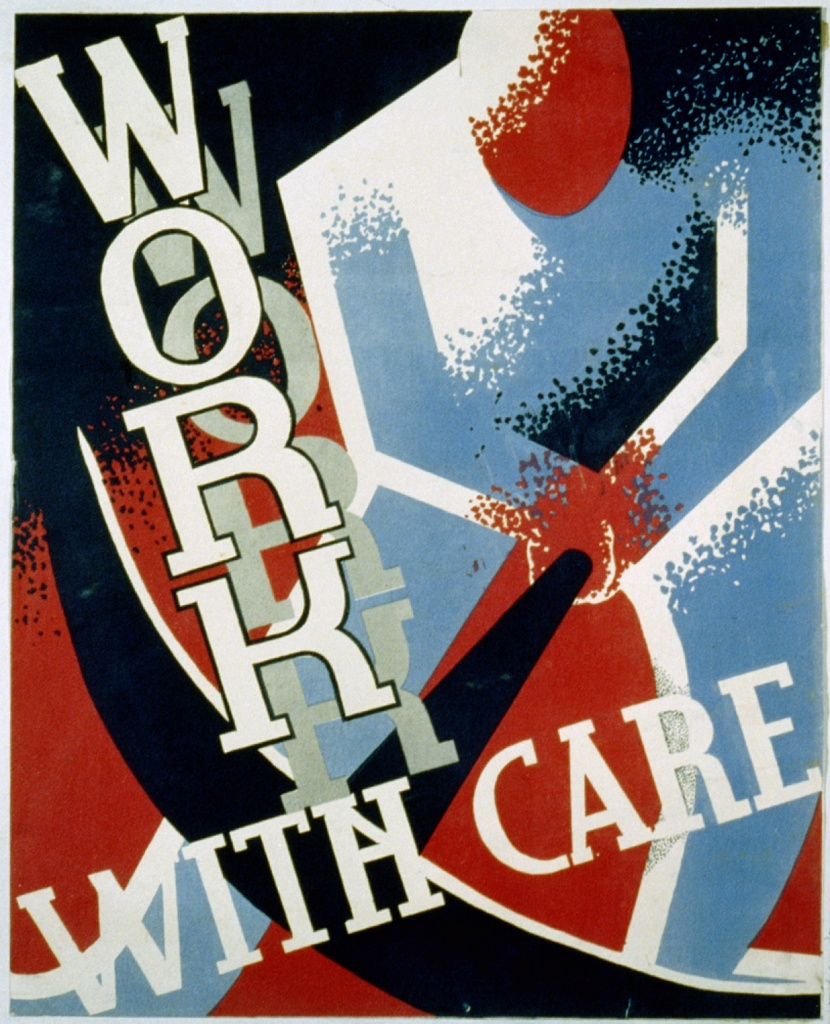 Questions?
[Speaker Notes: Call Number/Physical Location
POS - WPA - PA .S56, no. 1 (B size) [P&P]
Repository
Library of Congress Prints and Photographs Division Washington, D.C. 20540 USA
Digital Id
cph 3b49002 //hdl.loc.gov/loc.pnp/cph.3b49002
Library of Congress Control Number
98517388

https://www.loc.gov/item/98517388/]
Additional Resources
Truth or Dare? An SVC’s Dilemma in Handling a Client’s Potential Falsehoods, Major David Thompson, 2019 Army Law 69
Margaret Drew, Lawyer and Malpractice and Domestic Violence: Are We Revictimizing Our Clients? 39 Fam. L.Q. 7 (2005).
Family Law Cases Involving Domestic Violence, What Ethical Responsibilities do I Have? Hilly McGahan, https://courts.mt.gov/External/cao/ct_services/probono/docs/State%20Bar%20DV%20CLE%20-%20Ethics,%20Indian%20Country%20-%20McGahan%20.pdf
Additional Resources
Ksenia Matthews, Who Tells Their Stories?: Examining the Role, Duties, and Ethical Constraints of the Victim’s Attorney Under Model Rule 3.6, 90 Fordham L. Rev. 1317 (2021).Available at: https://ir.lawnet.fordham.edu/flr/vol90/iss3/7